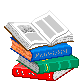 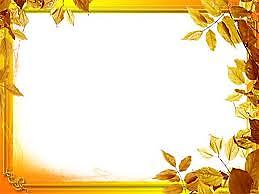 План роботи
психолого-педагогічного 
семінару вчителів
Семенівської гімназії
на 2021-2022 н.р.
Науково-методична проблема  семінару:
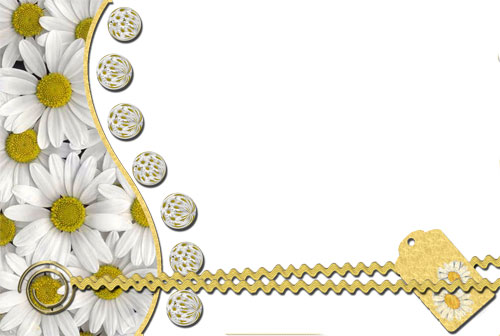 «Визначення та знаходження шляхів
подолання проблем, які трапляються в
педагогічній роботі вчителя.
Психологічна підтримка
вчителя».
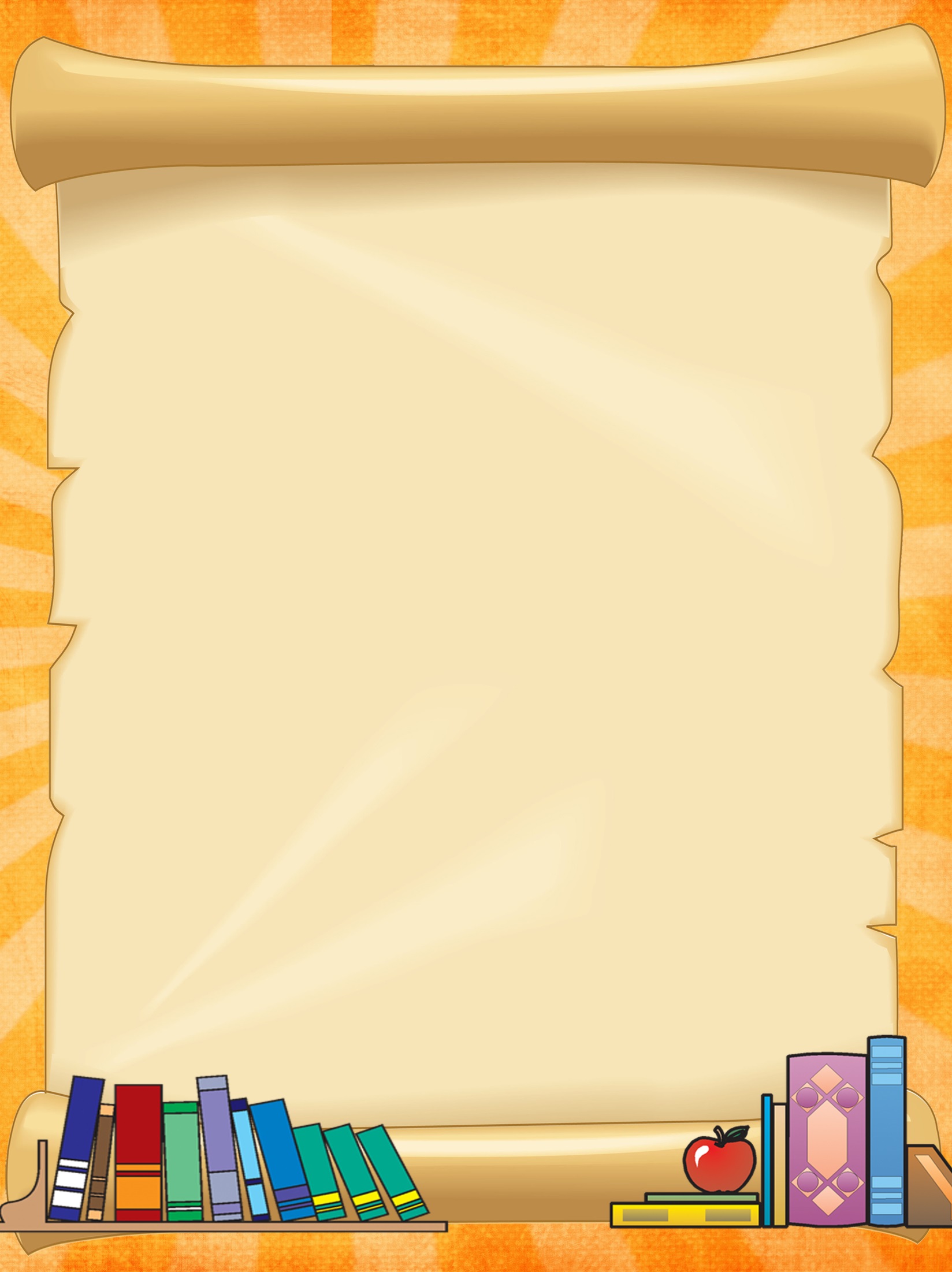 Тематика 
засідання
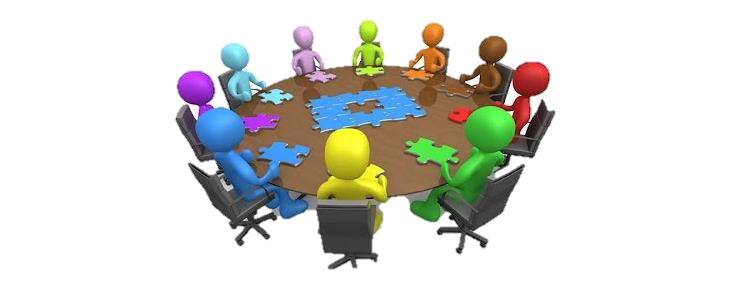 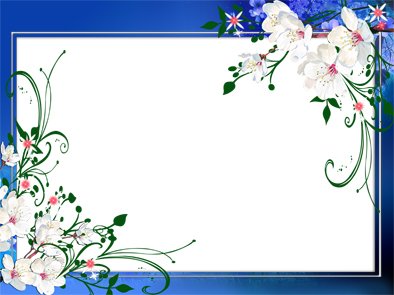 4. Практичне заняття. Тест «Оцінка психологічного клімату в колективі».
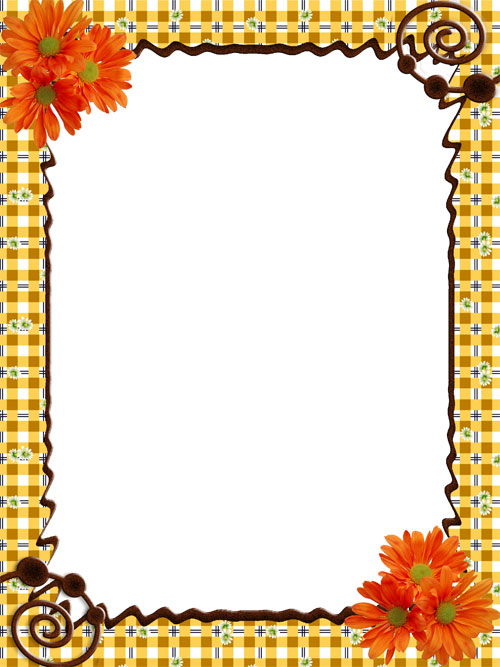 ІІ засідання
Тема: «Комунікативні вміння вчителя. Педагогічна етика».
1. Обмін досвідом.  «Психолого-педагогічні аспекти організації уроку»
2. Виступ. «Проблема дисципліни на уроці у  вчителя».
3. Практикум для молодих спеціалістів «Знайдіть баланс між професійним та особистим життям!».
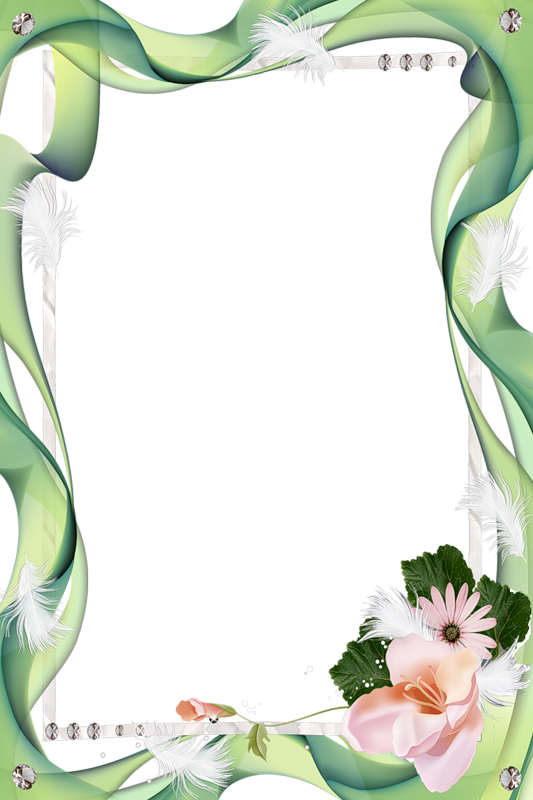